Marine Corps 
Association Foundation

Charity Rating Services
Overview
1
Three Main Charity Rating Services
GuideStar, BBB Wise Giving Alliance, and Charity Navigator 
The Marine Corps Association Foundation is rated with all three  

GuideStar and Charity Navigator are the most popular with donors
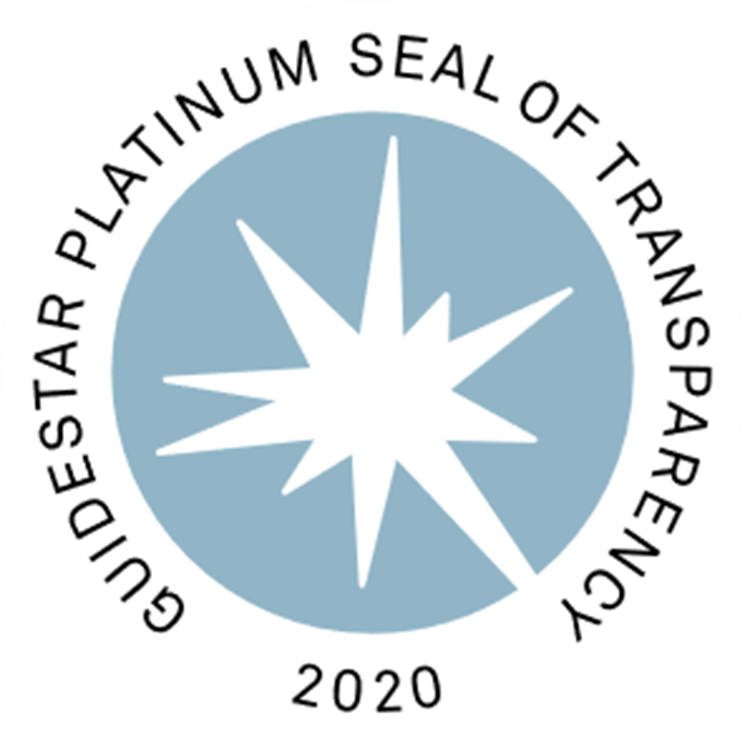 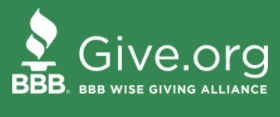 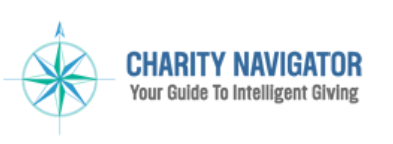 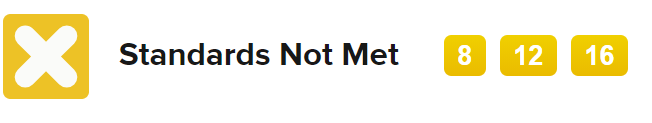 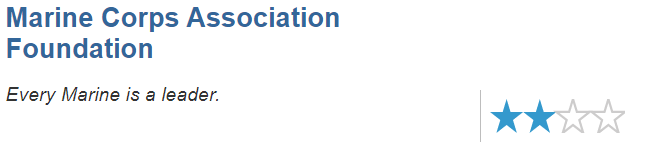 2
GuideStar
The world's largest source of nonprofit information

Nonprofit organizations who reach platinum level status are considered the most trusted in the United States

MCAF has achieved the platinum level status each year since 2018
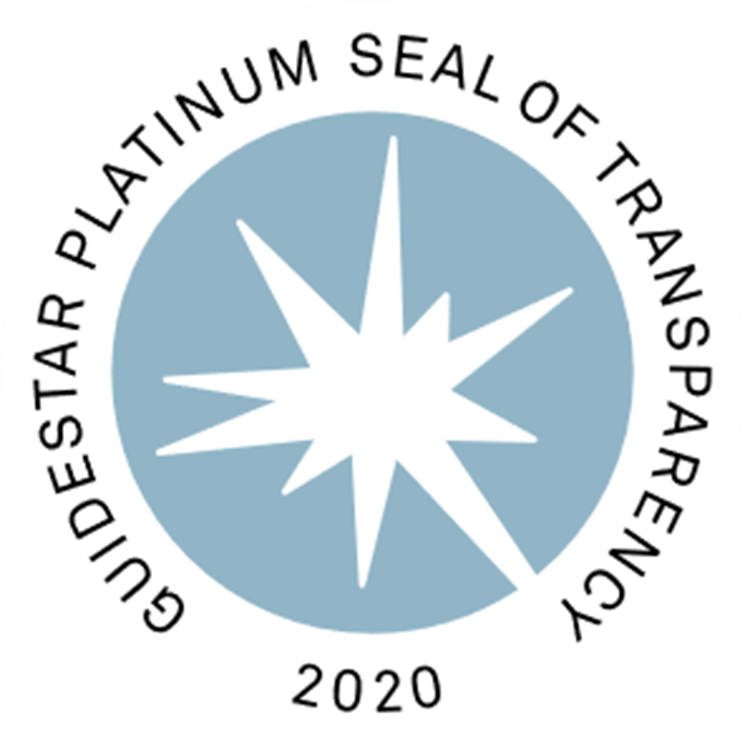 3
BBB Wise Giving Alliance
BBB Standards address four areas of accountability: governance, results reporting, finances, and truthful transparent communications

MCAF’s last report (July 2020) did not meet two finance standards and one fundraising & info standard; one finance standard was not verified

We can resolve standards 12, 14, and 16 this year
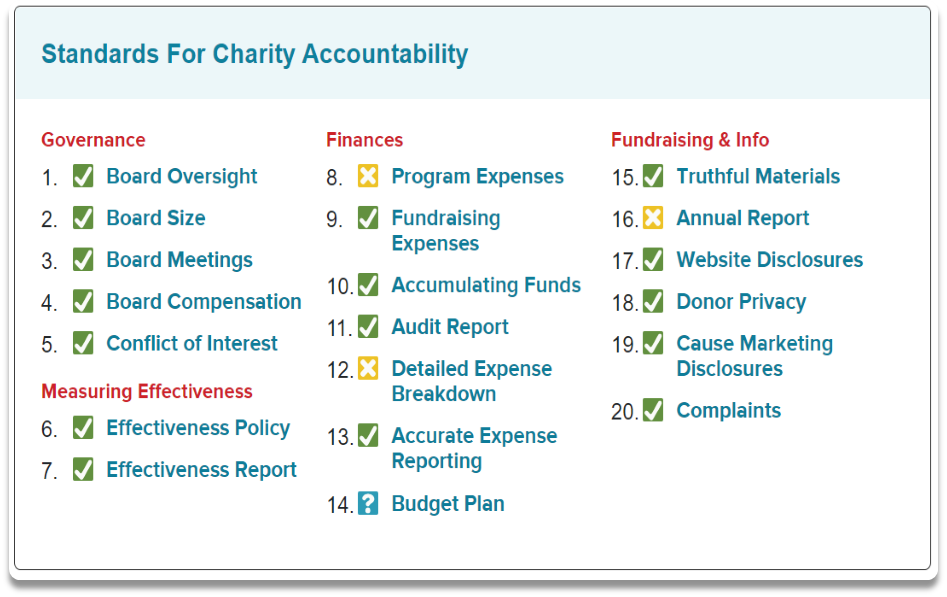 4
Charity Navigator
Star rating shows how a charity is using donor support, sustaining programs and services, and being accountable and transparent

Evaluation of the Financial Health and the Accountability and Transparency of the organization determine the star rating

Star rating determined by a mathematical equation of both  categories averaged over three years
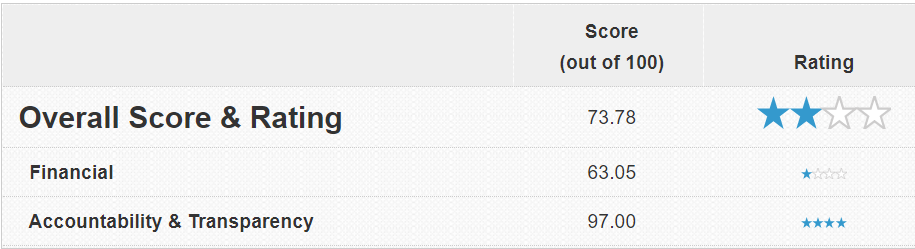 5